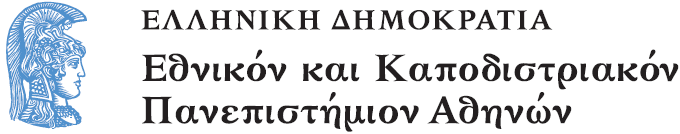 Το Εικονογραφημένο Βιβλίο στην Προσχολική Εκπαίδευση
Ενότητα 2.1: Μυθολογία

Αγγελική Γιαννικοπούλου
Τμήμα Εκπαίδευσης και Αγωγής στην Προσχολική Ηλικία (ΤΕΑΠΗ)
Διδακτική Πρακτική
Διδακτική πρακτική: 
Ελένη Ζαχαριά.
Μυθολογικό θέμα: Αράχνη.
Βιβλίο: Θεοί και θεές / επιμέλεια Βεατρίκη Κάντζολα - Σαμπατάκου. - 1η έκδ. - Αθήνα: Σαββάλας, 2009.
[1]
Λίγα λόγια για τον μύθο
Η Αράχνη ήταν μια κοπέλα που καυχιόταν ότι ήταν πολύ καλή στην υφαντική, καλύτερη και από τη Θεά Αθηνά. Όταν την άκουσε η Θεά Αθηνά εμφανίστηκε μπροστά της και την προκάλεσε σε διαγωνισμό για το καλύτερο υφαντό. Μόλις τελείωσαν η Αθηνά είχε το καλύτερο υφαντό και μεταμόρφωσε την κοπέλα σε αράχνη.
[2]
Πριν την ανάγνωση
Τα παιδιά γνώριζαν πολλά πράγματα για τις αράχνες και είδαν με ευχαρίστηση βιβλία που αναφέρονταν σε αυτές.
[3]
Ανάγνωση του βιβλίου
Κανένας όμως δεν γνώριζε το μύθο της αράχνης.
Μετά την ανάγνωση
Μετά την ανάγνωση δημιουργήσαμε στο προαύλιο με νήματα τον ιστό της αράχνης.
Δραστηριότητα (1/5)
Αρχικά, τοποθετήσαμε τα στεφάνια κυκλικά και μέσα στέκονταν τα παιδιά, εκτός από το παιδί που ήταν η αράχνη και βρισκόταν στο κέντρο του κύκλου. Στη μέση του παιδιού-αράχνης δέθηκε νήμα και από εκεί κρέμονταν άλλα 8 νήματα.
Δραστηριότητα (2/5)
Κάθε ένα παιδί έβγαινε από το στεφάνι του, πήγαινε κοντά στο παιδί-αράχνη, έπιανε ένα νήμα και γυρνούσε στη θέση του. Έπρεπε να κρατήσει τεντωμένο το νήμα.
Δραστηριότητα (3/5)
Μόλις και τα 8 παιδιά τελείωσαν την προηγούμενη διαδικασία και κρατούσαν τεντωμένα τα νήματα, ο Α. περνούσε κάθετα το δικό του νήμα σ’ αυτά και εγώ ένωνα τα νήματα με μανταλάκια.
Δραστηριότητα (4/5)
Δραστηριότητα (5/5)
Ο Α. φυλάκιζε έντομα.
Και στο τέλος…
Και η μέρα τέλειωσε γλυκά με μια πολύ νεότερη μυθοπλαστική μετάλλαξη της αράχνης.
Χρηματοδότηση
Το παρόν εκπαιδευτικό υλικό έχει αναπτυχθεί στo πλαίσιo του εκπαιδευτικού έργου του διδάσκοντα.
Το έργο «Ανοικτά Ακαδημαϊκά Μαθήματα στο Πανεπιστήμιο Αθηνών» έχει χρηματοδοτήσει μόνο την αναδιαμόρφωση του εκπαιδευτικού υλικού. 
Το έργο υλοποιείται στο πλαίσιο του Επιχειρησιακού Προγράμματος «Εκπαίδευση και Δια Βίου Μάθηση» και συγχρηματοδοτείται από την Ευρωπαϊκή Ένωση (Ευρωπαϊκό Κοινωνικό Ταμείο) και από εθνικούς πόρους.
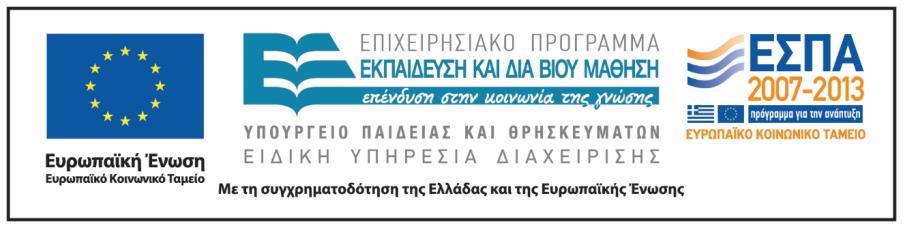 Σημειώματα
Σημείωμα Ιστορικού Εκδόσεων Έργου
Το παρόν έργο αποτελεί την έκδοση 1.0.
Σημείωμα Αναφοράς
Copyright Εθνικόν και Καποδιστριακόν Πανεπιστήμιον Αθηνών, Αγγελική Γιαννικοπούλου 2015. Ελένη Ζαχαριά, Αγγελική Γιαννικοπούλου. «Το Εικονογραφημένο Βιβλίο στην Προσχολική Εκπαίδευση. Μυθολογία. Αράχνη». Έκδοση: 1.0. Αθήνα 2015. Διαθέσιμο από τη δικτυακή διεύθυνση: http://opencourses.uoa.gr/courses/ECD5/.
Σημείωμα Αδειοδότησης
Το παρόν υλικό διατίθεται με τους όρους της άδειας χρήσης Creative Commons Αναφορά, Μη Εμπορική Χρήση Παρόμοια Διανομή 4.0 [1] ή μεταγενέστερη, Διεθνής Έκδοση. Εξαιρούνται τα αυτοτελή έργα τρίτων π.χ. φωτογραφίες, διαγράμματα κ.λπ.,  τα οποία εμπεριέχονται σε αυτό και τα οποία αναφέρονται μαζί με τους όρους χρήσης τους στο «Σημείωμα Χρήσης Έργων Τρίτων».
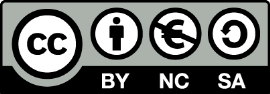 [1] http://creativecommons.org/licenses/by-nc-sa/4.0/ 

Ως Μη Εμπορική ορίζεται η χρήση:
που δεν περιλαμβάνει άμεσο ή έμμεσο οικονομικό όφελος από τη χρήση του έργου, για τον διανομέα του έργου και αδειοδόχο.
που δεν περιλαμβάνει οικονομική συναλλαγή ως προϋπόθεση για τη χρήση ή πρόσβαση στο έργο.
που δεν προσπορίζει στον διανομέα του έργου και αδειοδόχο έμμεσο οικονομικό όφελος (π.χ. διαφημίσεις) από την προβολή του έργου σε διαδικτυακό τόπο.

Ο δικαιούχος μπορεί να παρέχει στον αδειοδόχο ξεχωριστή άδεια να χρησιμοποιεί το έργο για εμπορική χρήση, εφόσον αυτό του ζητηθεί.
Διατήρηση Σημειωμάτων
Οποιαδήποτε αναπαραγωγή ή διασκευή του υλικού θα πρέπει να συμπεριλαμβάνει:
το Σημείωμα Αναφοράς,
το Σημείωμα Αδειοδότησης,
τη δήλωση Διατήρησης Σημειωμάτων,
το Σημείωμα Χρήσης Έργων Τρίτων (εφόσον υπάρχει),
μαζί με τους συνοδευτικούς υπερσυνδέσμους.
Σημείωμα Χρήσης Έργων Τρίτων
Το Έργο αυτό κάνει χρήση των ακόλουθων έργων:
Εικόνα 1, 2: Εξώφυλλο και εσωτερική σελίδα του βιβλίου «Θεοί και θεές» /  επιμέλεια Βεατρίκη Κάντζολα - Σαμπατάκου. - 1η έκδ. - Αθήνα: Σαββάλας, 2009. Biblionet.
Εικόνα 3: Εξώφυλλο του βιβλίου «Θέλω να ξέρω γιατί οι αράχνες υφαίνουν ιστούς : Και άλλα ερωτήματα σχετικά με τα έντομα» / Αμάντα Ο' Νηλ · μετάφραση Ντίνα Μπιτοπούλου. - 1η έκδ. - Θεσσαλονίκη : Σίρρις, 1996. Biblionet.